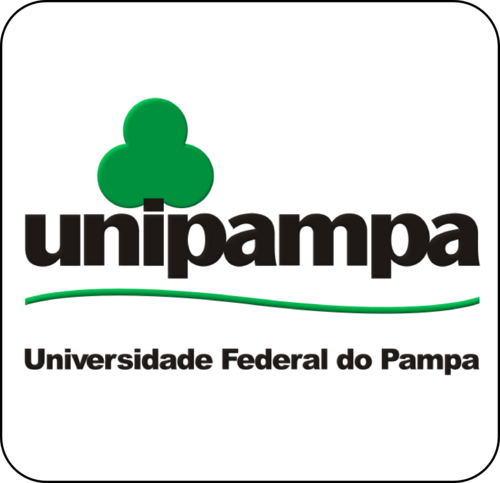 Programa de Pós-Graduação em Ensino de Ciências (PPGEC)
Produto educacional

USO DA MODELAGEM CIENTÍFICA COMO RECURSO INSTRUCIONAL PARA O DESENVOLVIMENTO DE ATIVIDADES EXPERIMENTAIS NO ENSINO MÉDIO
Camila Brito collares da silva
Orientador: Prof. Dr. Pedro Fernando teixeira Dorneles
Bagé, 2018
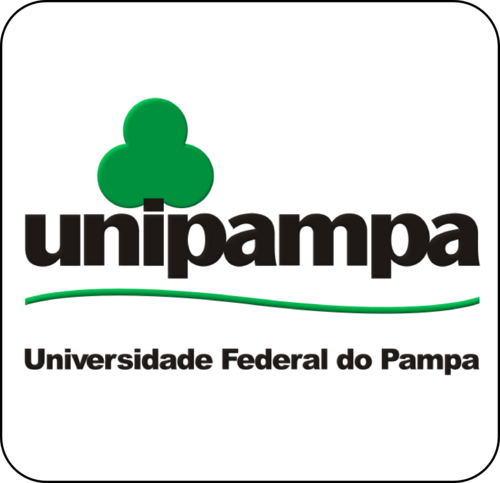 Programa de Pós-Graduação em Ensino de Ciências (PPGEC)
Episódios de modelagem sobre oscilações mecânicas e geração de energia elétrica
Camila Brito collares da silva
Orientador: Prof. Dr. Pedro Fernando teixeira Dorneles
Bagé, 2018
sumário
REFERENCIAL TEÓRICO – David Ausubel
REFERENCIAL TEÓRICO – Mario Bunge
SOBRE
EPISÓDIOS DE MODELAGEM
APRESENTAÇÃO
REFERÊNCIAS
EPISÓDIOS DE MODELAGEM II – GERAÇÃO DE ENERGIA ELÉTRICA
RECURSOS INSTRUCIONAIS
EPISÓDIOS DE MODELAGEM I - PÊNDULO
Apresentação
O material aqui apresentado é resultado de uma dissertação desenvolvida com base nos Episódios de Modelagem de Heidemann (2015). Nesta proposta desenvolvemos dois episódios com os temas sobre pêndulo simples e geração de energia elétrica, apresentaremos as atividades que desenvolvemos ao longo dos dois episódios e os materiais desenvolvidos para tais.
Para a implementação destas propostas, utilizamos como referencial teórico a teoria da aprendizagem significativa, de David Paul Ausubel, e a concepção epistemológica de Ciência, de Mario Bunge.
Referencial teórico – david ausubel
Para que ocorra a aprendizagem significativa, há pelo menos duas condições: a predisposição para aprender por parte do aluno e a disponibilização de materiais potencialmente significativos por parte do professor. Este, por sua vez, precisa ser relacionável com a estrutura cognitiva do aluno e deve dar significado aos novos conhecimentos. 
	Neste sentido, o papel do professor como mediador está diretamente ligado à predisposição do aluno em aprender, pois a maneira como os conceitos são apresentados aos alunos deve levar em consideração o que fará sentido para eles, podendo, assim, haver construção de significados.
A teoria de Ausubel baseia-se na associação de novos conceitos a conceitos preexistentes na estrutura cognitiva do aluno. Logo, a aprendizagem significativa é uma interação substantiva e não arbitrária entre os conceitos preexistentes (subsunçores) na estrutura cognitiva do aluno e novos conhecimentos. 
	A estrutura cognitiva é caracterizada por dois principais processos. A diferenciação progressiva que produz novos significados a um determinado subsunçor, o qual, por sua vez, é utilizado para dar significado a novos conceitos. E a reconciliação integradora resolve inconsistências e integra significados.
Saiba mais sobre a Teoria de David Ausubel
Referencial teórico – mario bunge
A epistemologia de Mario Bunge elucida que as teorias gerais não se pronunciam diretamente sobre a realidade. Trata-se de abstrações criadas a partir da intuição e da razão dos cientistas. Sabe-se, porém, que os alunos possuem dificuldades em realizar tais abstrações, de modo a assimilarem conceitos científicos estudados em sala de aula que não estão relacionados com sua realidade. A modelagem científica busca estabelecer um vínculo entre teoria e experimento. Para que o processo da modelagem científica ocorra, deve-se, inicialmente, definir uma questão a ser estudada acerca de um fenômeno.
Para isso, nossos episódios partiram de situações corriqueiras dos alunos, como no Episódio I que apresentamos uma criança em um balanço e pedimos para que os alunos descrevessem a situação que estavam observando e a partir disto iniciamos a caracterização de um movimento oscilatório. No Episódio II partimos da questão “como é gerada a energia elétrica?” e assim, desenvolvemos os principais conceitos do eletromagnetismo que estão envolvidos neste processo de geração.
Saiba mais sobre a Teoria de Mario Bunge
Sobre os episódios de modelagem
Figura 1: Processos para o desenvolvimento da 
Modelagem Científica
A presente proposta teve como estratégia de ensino a integração do aluno em sala de aula, de maneira que ele participe ativamente das atividades, para que os conteúdos façam sentido para ele, percebendo, assim, a sua importância e se dispondo a participar de forma crítica.
	Com isso, seguimos a proposta de Heidemann, Araujo e Veit (2016, p. 1504-3), na qual os episódios de modelagem foram estruturados conforme três etapas principais: i) discussão inicial; ii) investigação; e iii) discussão final. Assim, buscando oportunizar aos alunos o contato com uma prática experimental que explora a validação de modelos teóricos, de acordo com os processos da Modelagem Científica apresentados na Figura 1.
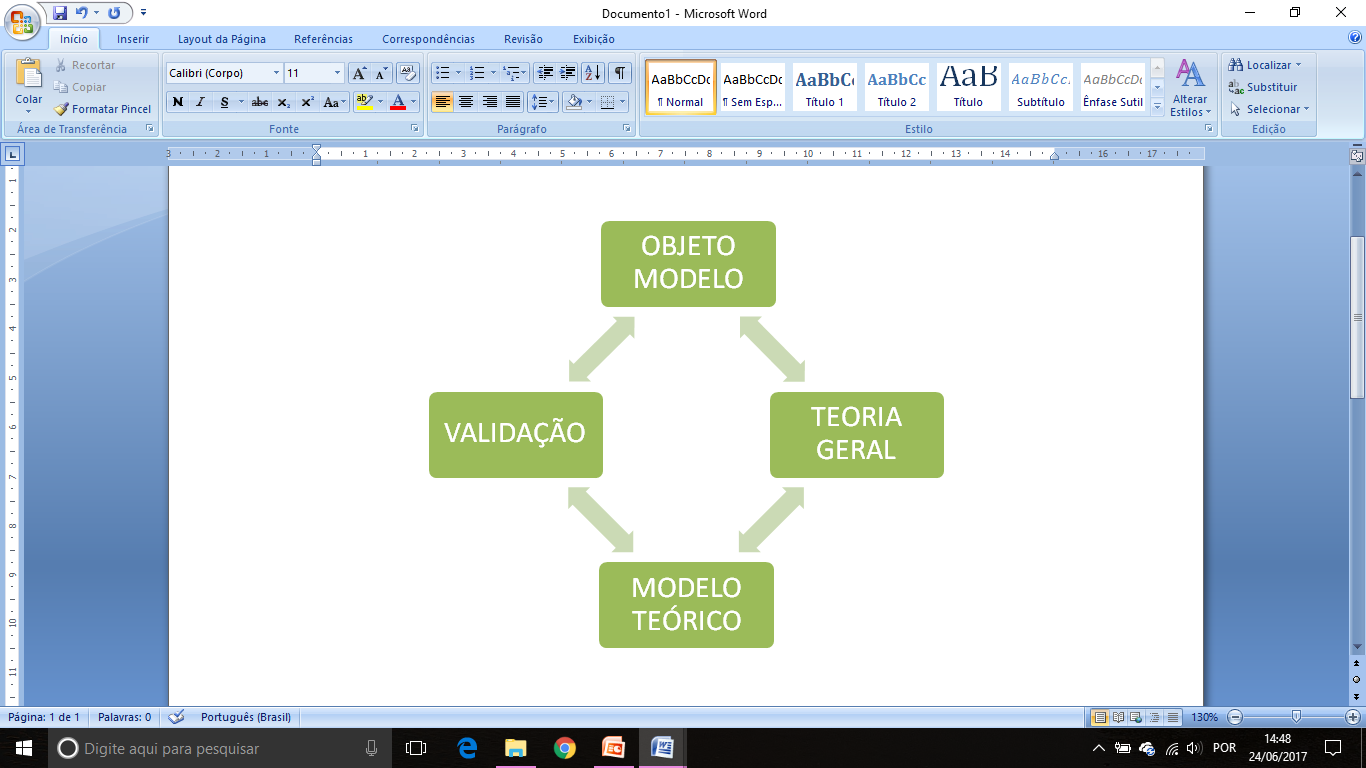 Fonte: Autora
Saiba mais sobre os Episódios de Modelagem
Episódio de modelagem I - pêndulo
Para a etapa II de investigação, sugerimos que sejam utilizados recursos diferenciados, de forma a despertar o interesse dos alunos. Nesta etapa é importante que os grupos tenham autonomia no desenvolvimento da atividade, para auxiliá-los utilizamos guias experimentais com questionamentos sobre os passos que deveriam ser realizados. Também sugerimos que sejam disponibilizados mais de uma forma de coleta de dados, para que os grupos possam comparar seus resultados.
	Na etapa III, disponibilizamos cartazes para que os grupos organizassem seus resultados e pudessem compartilhar com a turma através de apresentação oral.
Caro(a) professor(a), aqui destacaremos pontos que consideramos importantes para o desenvolvimento do Episódio I. No Quadro 1 mostramos a organização por aula que utilizamos, os objetivos e os materiais desenvolvidos.
	Na etapa I, deixe claro para os alunos os objetivos desta metodologia, bem como seus processos, para que assim eles se envolvam durante todo o desenvolvimento.
	É de extrema importância a identificação dos conhecimentos prévios dos seus alunos acerca dos conceitos que serão necessários para o desenvolvimento das atividades. No nosso caso foi necessário desenvolver uma atividade experimental inicial, pois nossos alunos não possuíam contato com este tipo de atividade.
Episódio de modelagem I - pêndulo
Quadro 1: Cronograma das atividades realizadas no Episódio de Modelagem  I
Episódio de modelagem II – Geração de energia elétrica
Para a etapa II de investigação, sugerimos que os alunos realizem algum tipo de atividade experimental, seja através de uma simulação computacional ou com materiais de laboratório, aqui utilizamos imãs, bobinas e galvanômetros para que os grupos caracterizassem a variação do fluxo magnético, também, construímos um gerador elétrico de laboratório como demonstração experimental para que os alunos respondessem questões sobre o mesmo. Ainda como parte da investigação, realizamos uma visita técnica à uma usina termoelétrica, o que incentivou os alunos com o conteúdo.
	Na etapa III, realizamos um questionário sobre a visita técnica e as relações percebidas entre tal usina e o gerador elétrico mostrado em aula.
Caro(a) professor(a), aqui destacaremos pontos que consideramos importantes para o desenvolvimento do Episódio II. No Quadro 2 mostramos a organização por aula que utilizamos, os objetivos e os materiais desenvolvidos.
	Para a etapa I, mantemos os pontos destacados no Episódio I e reforçamos a importância dos conhecimentos prévios dos alunos. Esta atividade pode definir o conceito a ser explorado, levando em consideração o interesse dos alunos. No caso do tema deste episódio, foi importante desenvolver uma discussão conceitual mais detalhada, devido à dificuldade de abstração dos alunos em relação ao conteúdo de eletromagnetismo.
Episódio de modelagem II – Geração de energia elétrica
Quadro 2: Cronograma das atividades realizadas no Episódio de Modelagem  II
Recursos  Instrucionais
Caro(a) professor(a), aqui apresentaremos os recursos utilizados para a realização dos Episódios de Modelagem sobre Pêndulos e Geração de energia elétrica. Estarão disponíveis links para download dos materiais desenvolvidos.
Plataforma microcontrolada Arduino
Software de vídeo análise Tracker
Clickers
Gerador elétrico de laboratório
plataforma microcontrolada arduino e seus componentes
Buscando potencializar os processos da Modelagem Científica, utilizamos para o desenvolvimento do Episódio de Modelagem I, além de recursos tradicionais como cordão, chumbada e cronômetro, a plataforma microcontrolada Arduino como ferramenta para coleta de dados. Três grupos receberam um kit contendo um sistema que utiliza a plataforma microcontrolada Arduino, um sensor acelerômetro e um módulo Bluetooth.
	Com o acelerômetro, os alunos obtiveram dados das acelerações nos eixos x, y e z, em termos da aceleração da gravidade. A utilização do módulo Bluetooth possibilitou aos alunos a realização da coleta de dados sem que fosse necessário o uso de cabos, o que limitaria os movimentos do experimento.
Figura 2: Arduino e seus componentes
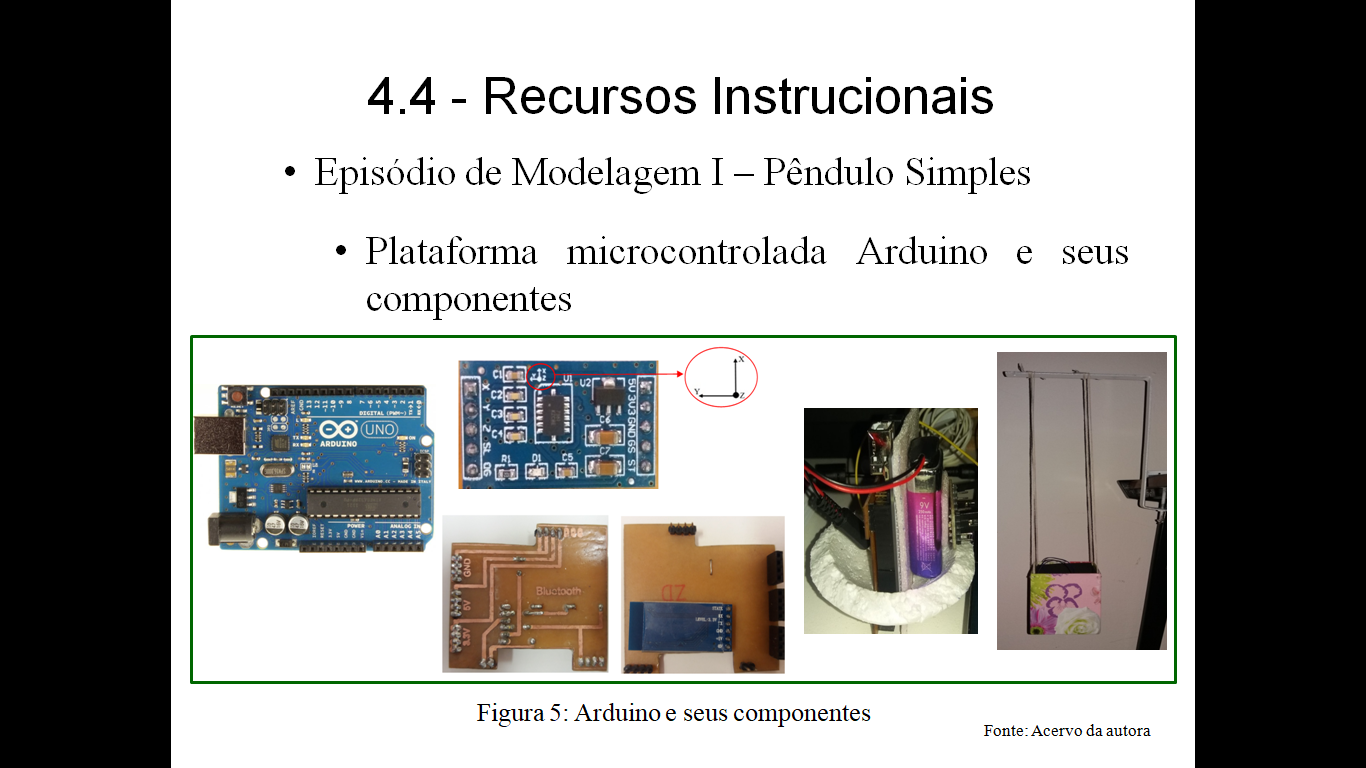 Fonte: Acervo da autora
plataforma microcontrolada arduino e seus componentes
Para que houvesse maior envolvimento dos alunos no desenvolvimento experimental, elaboramos um passo a passo para a coleta de dados utilizando tal circuito.
	Neste material encontram-se as etapas que devem ser desenvolvidas desde o pareamento do Bluetooth com o computador até a construção do gráfico. Uma aula foi necessária para a discussão sobre a análise gráfica. Vá em “saiba mais”, para uma explicação mais detalhada da análise gráfica.
Com os dados coletados, é possível construir, analisar e interpretar gráficos do movimento realizado, e assim obter as grandezas de período e frequência de oscilação. 
	O foco desta proposta é a coleta de dados a partir do aparato experimental que foi entregue aos alunos já montados, de acordo com o esquema do circuito do Arduino necessário para esta atividade, bem como a placa Arduino já programada com o comando do programa para a utilização do sensor para a coleta de dados.
Saiba mais sobre o Arduino e seus componentes
Software de vídeo análise Tracker
Com o intuito de introduzir novas formas de realização de atividades em sala de aula, apresentamos aos alunos uma segunda ferramenta para coleta de dados, a vídeo análise utilizando o software Tracker. 
	A partir de medidas de referência fornecidas, este software permite analisar movimentos quadro a quadro, disponibilizando medidas de posição; velocidade; aceleração; entre outras possibilidades. 
	Estes dados são obtidos a partir da análise do movimento desejado, onde a marcação ponto a ponto da posição do corpo no espaço e no tempo gera uma série de dados que formam uma tabela.
Para a utilização desta ferramenta os grupos receberam um guia com o passo a passo, mostrando desde dicas para gravar um bom vídeo, execução correta do programa, até a construção dos gráficos.	
	Os alunos foram direcionados a analisar o gráfico de posição versus tempo. Para analisar uma oscilação completa em relação à posição ocupada pelo corpo suspenso, é necessário observar a posição de onde parte o corpo, sendo sua posição de máximo deslocamento angular (amplitude), que se refere aos picos do gráfico, passando pelo ponto mais baixo do sistema, indo até a amplitude negativa e voltando à amplitude positiva, em relação ao eixo coordenado.
Gerador elétrico de laboratório
Com intuito de potencializar o desenvolvimento do Episódio de Modelagem II, construímos um gerador elétrico de laboratório, para que os alunos pudessem observar a estrutura interna de um gerador elétrico e melhor compreender o funcionamento do mesmo. Construímos nosso próprio gerador elétrico, pois não encontramos na literatura a descrição de um aparato experimental capaz de atender às nossas necessidades, isto é, algo que propiciasse a alteração de parâmetros como número de espiras, número de bobinas associadas em série e em paralelo, velocidade de rotação e distância entre os imãs e as bobinas. 	Utilizamos como base giratória para os imãs um motor de ventilador de geladeira (Elgin – MM-20B). Montamos o gerador conforme mostrado na Figura 3.
Figura 3: Gerador elétrico de laboratório
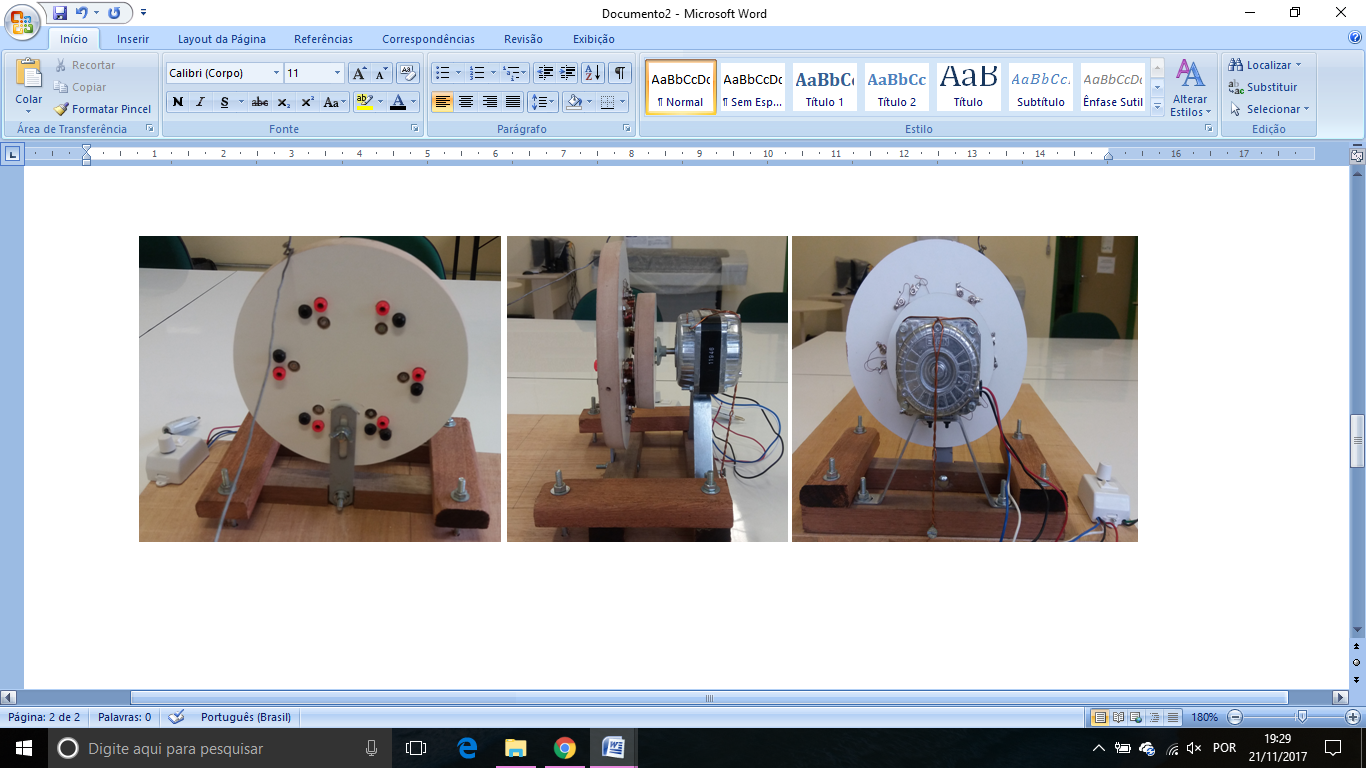 Fonte: Acervo da autora
Gerador elétrico de laboratório
Iniciamos a busca por bobinas de cobre esmaltado com um determinado número de espiras que fosse suficiente para nossos imãs de 8 mm diâmetro por 1,5 mm de altura. Acabamos confeccionando seis bobinas e as dispusemos sobre um círculo de MDF (Medium Density Fiberboard - Fibra de Média Densidade), conforme a Figura 4.
Um círculo semelhante foi utilizado para dispor os imãs, conforme mostra a Figura 5.









	Com este aparato, os alunos puderam observar a transformação de energia mecânica, do movimento dos imãs em energia elétrica a partir de medidas elétricas com um multímetro e da iluminação de um LED (Light Emitting Diode - Diodo Emissor de Luz).
Figura 5: Disposição dos imãs
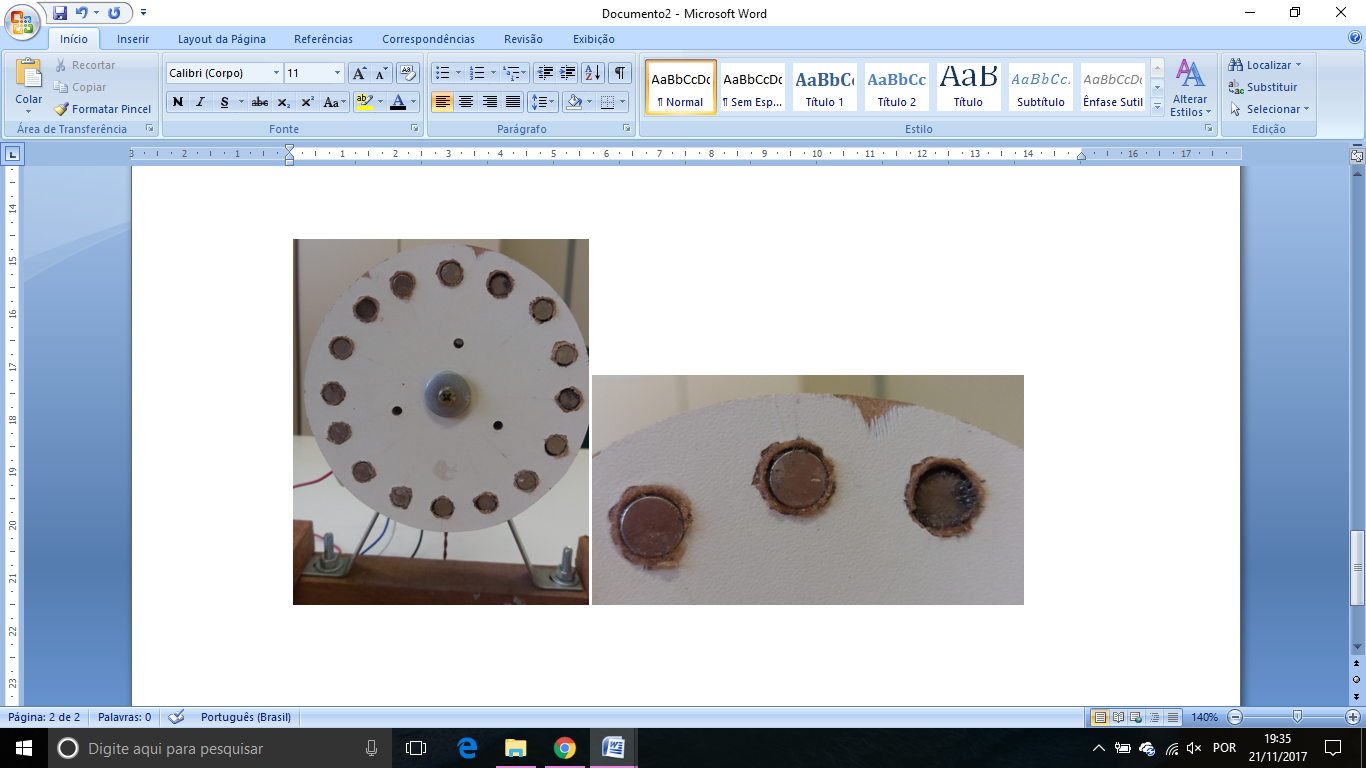 Figura 4: Disposição das bobinas
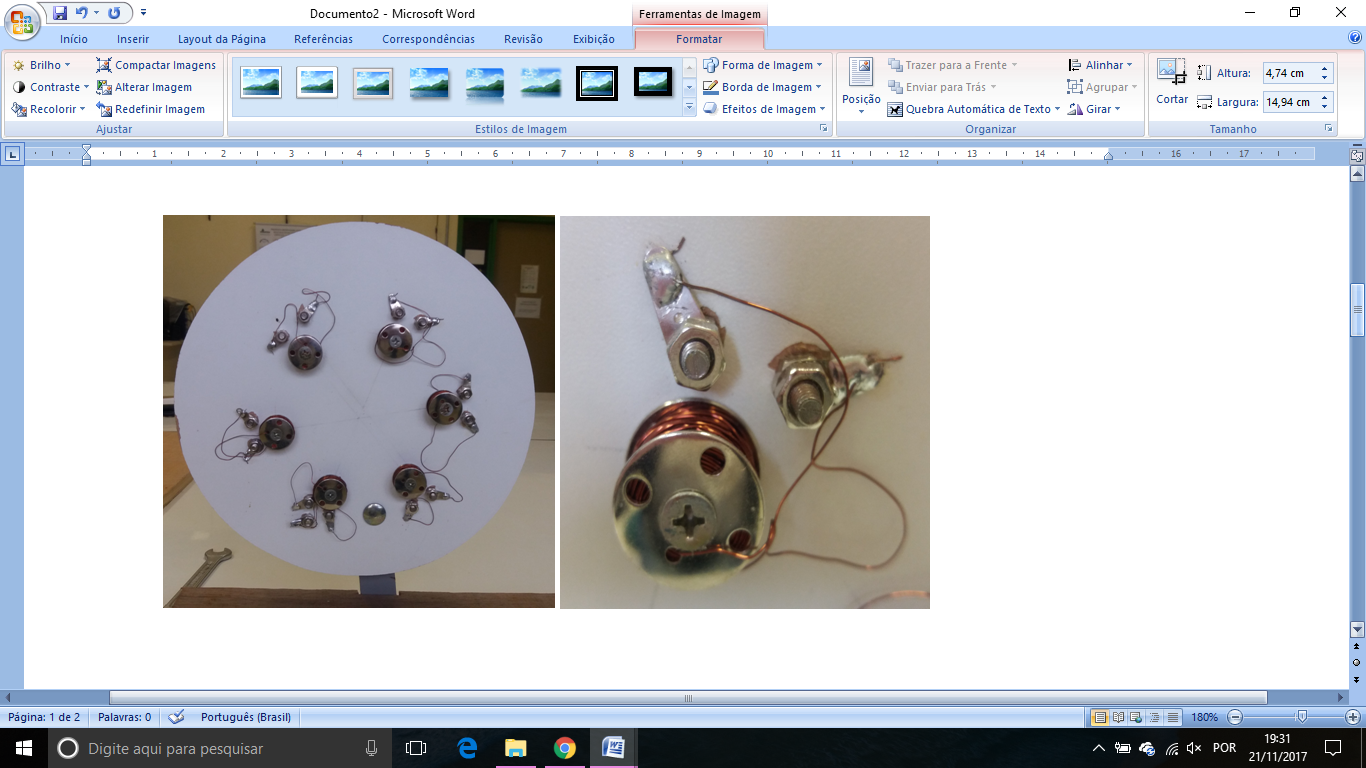 Fonte: Acervo da autora
Fonte: Acervo da autora
clickers
Esta ferramenta é um controle que cada aluno recebe e seleciona a opção da resposta desejada. Estas respostas são registradas por um receptor que fica no computador do professor e que permite o controle do número de respostas e gera um gráfico com as respostas ao final da votação. 	Para a utilização desta ferramenta é necessária a instalação de um programa que acompanha os clickers chamado TurningPoint (Disponível em: https://www.turningtechnologies.com). Com isso podemos realizar discussões acerca das respostas dos alunos para cada questão.
Para o encerramento das atividades desenvolvidas com a turma ao longo de 26 aulas, aplicamos um questionário sobre os Episódios de Modelagem I e II. Para esta última atividade, optamos por levar este questionário composto por 15 afirmativas em forma de slides e assim, todos os alunos responderam ao mesmo tempo. Para isso utilizamos clickers, que é uma ferramenta que permite a obtenção das respostas dos alunos em tempo real, possibilitando ainda a visualização de quantos alunos responderam cada uma das opções (ARAUJO e MAZUR, 2013).
referências
ARAUJO, I. S.; MAZUR, E. Instrução pelos colegas e ensino sob medida: uma proposta para o engajamento dos alunos no processo de ensino-aprendizagem de Física. Caderno Brasileiro de Ensino de Física, Ago. 2013, v. 30, p. 362-384.
 
HEIDEMANN, L. A. Ressignificação das atividades experimentais no ensino de Física por meio do enfoque no processo de modelagem científica. 2015. 298 f. Tese (Doutorado) - Instituto de Física, Universidade Federal do Rio Grande do Sul, Porto Alegre, 2015.
 
HEIDEMANN, L. A.; ARAUJO, I. S.; VEIT, E. A. Atividades experimentais com enfoque no processo de modelagem científica: uma alternativa para a ressignificação das aulas de laboratório em cursos de graduação em física. Revista brasileira de ensino de física. São Paulo. Vol. 38, n. 1 (jan./mar. 2016), 1504, 15 p., 2016.
 
_______. Modelagem Didático-científica: integrando atividades experimentais e o processo de modelagem científica no ensino de Física. Caderno Brasileiro de Ensino de Física, v. 33, n. 1, p. 3-32, 2016.
 
MOREIRA, M. A. A teoria da aprendizagem significativa de David Ausubel. In: MOREIRA, M. A. A teoria da aprendizagem significativa e sua implementação em sala de aula. Brasília: Editora Universidade de Brasília, 2006. p. 13-43.
 
MOREIRA, Marco Antonio. Aprendizagem significativa: a teoria e textos complementares. São Paulo: Editora Livraria da Física, 2011.
 
SCHWARZ, C. V.; REISER, B. J.; DAVIS, E. A.; KENYON, L.; ACHÉR, A.; FORTUS, D.; SCHWARTZ, Y.; HUG, B.; KRAJCIK, J. Developing a learning progression for scientific modeling: Making scientific modeling accessible and meaningful for learners. Journal of Research in Science Teaching, v. 46, n. 6, p. 632-654, 2009.
INÍCIO